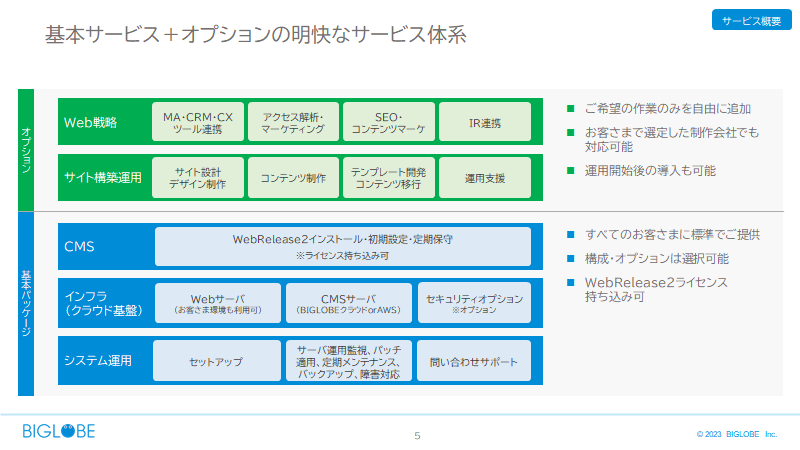 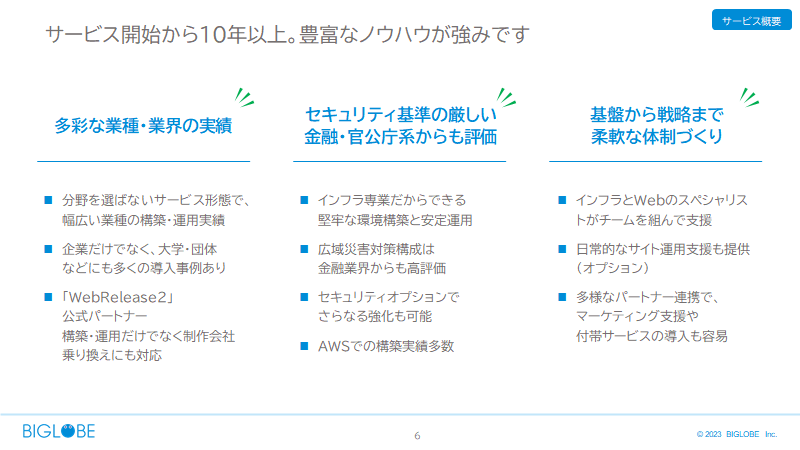 SAMPLE　SAMPLE　SAMPLE